«Достопримечательности Лондона»
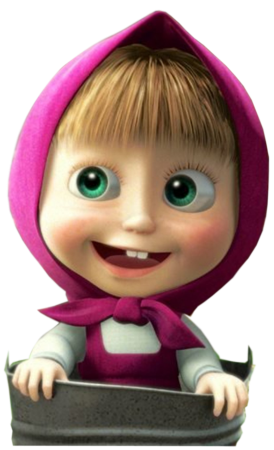 Buckingham Palace
Trafalgar Square
Houses of Parliament
London Eye
Tower Bridge
Tower of London
Westminster Abbey
Big Ben
British Museum